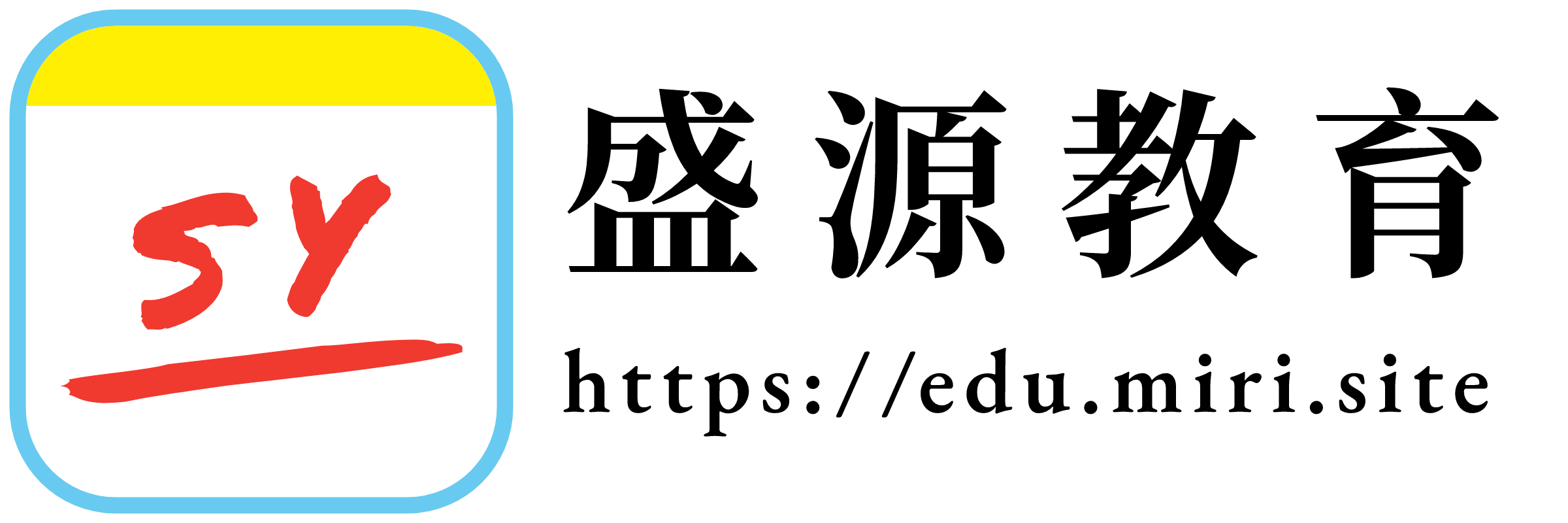 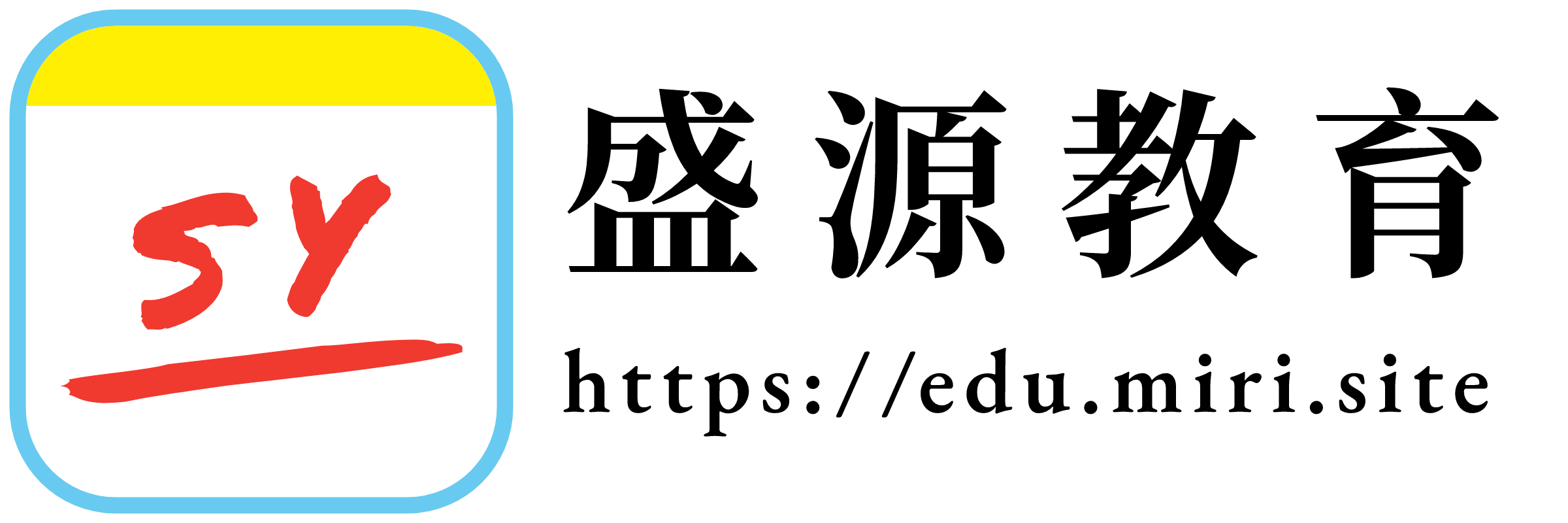 本活动由                     特别赞助
2022元旦联欢会
才艺表演
节目一
《Flower Shower》
游戏一：憋笑挑战
游戏规则：
观看视频，若有笑者淘汰，最后留下的一名同学获胜获得奖励
本游戏共分为两组，一组四人
最后输的小组派一名成员接受惩罚
节目二
《光阴的故事》
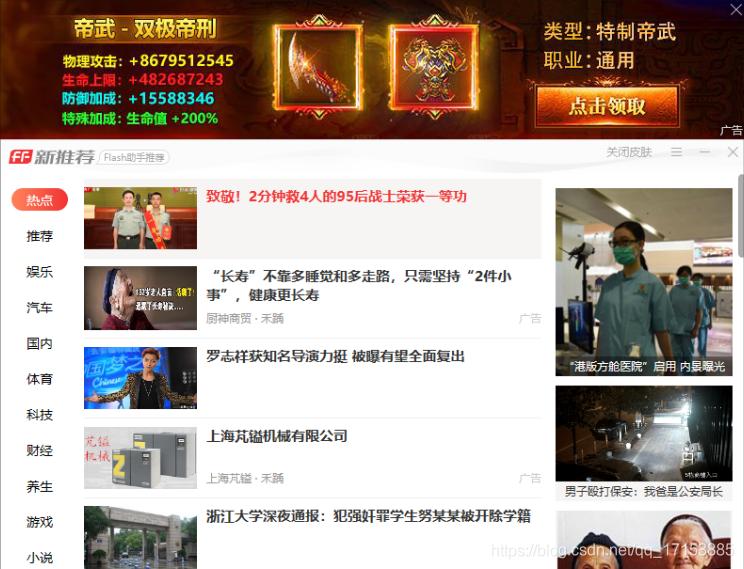 节目一
《光阴的故事》
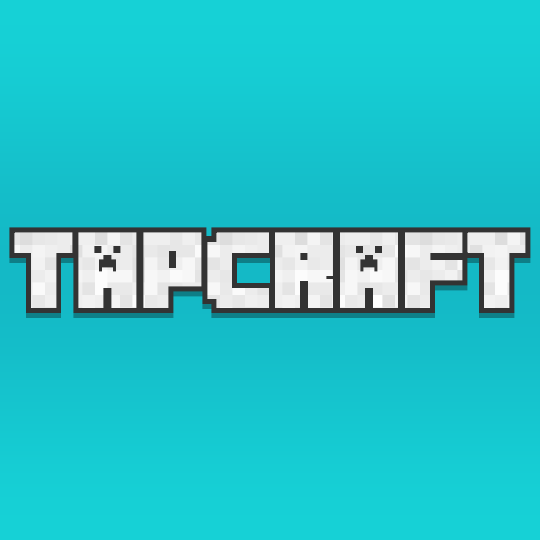 盛源教育：首开舞蹈课程

盛源教育是一家专注于在线教育的
线上教育机构，目前已开通线上舞
蹈课程。
课程由资深教师张校长进行授课，
课程无需任何门槛即可学习，每季
度仅 10...

>> 了解详细...
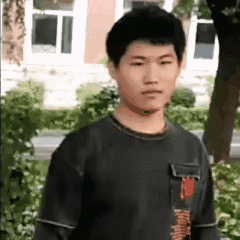 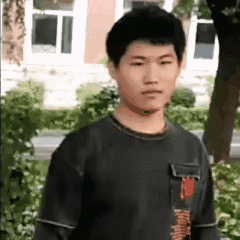 Minecraft服务器推荐
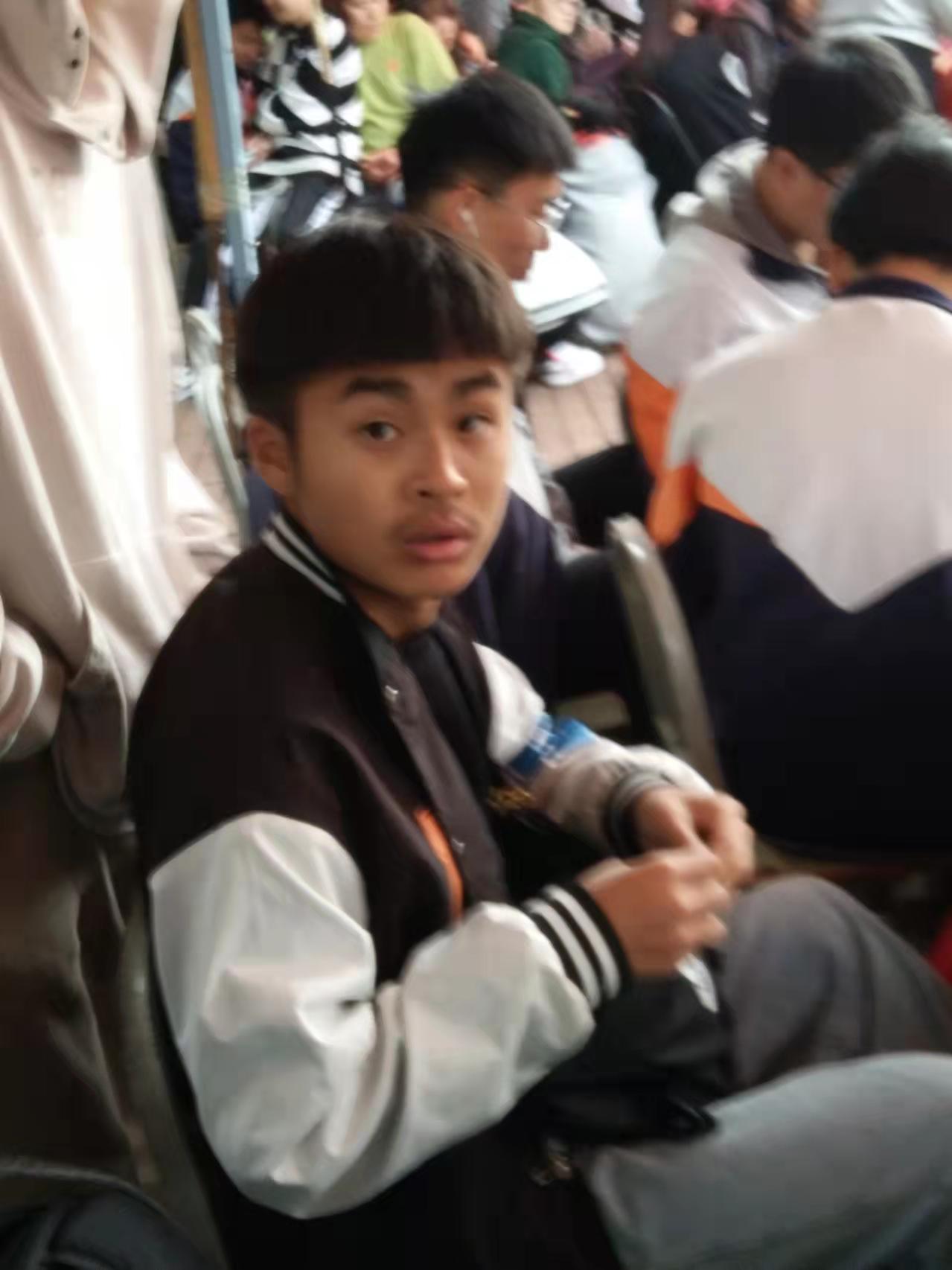 盛源教育母公司招收网课服务器运维

美女运维同事 · 辽宁
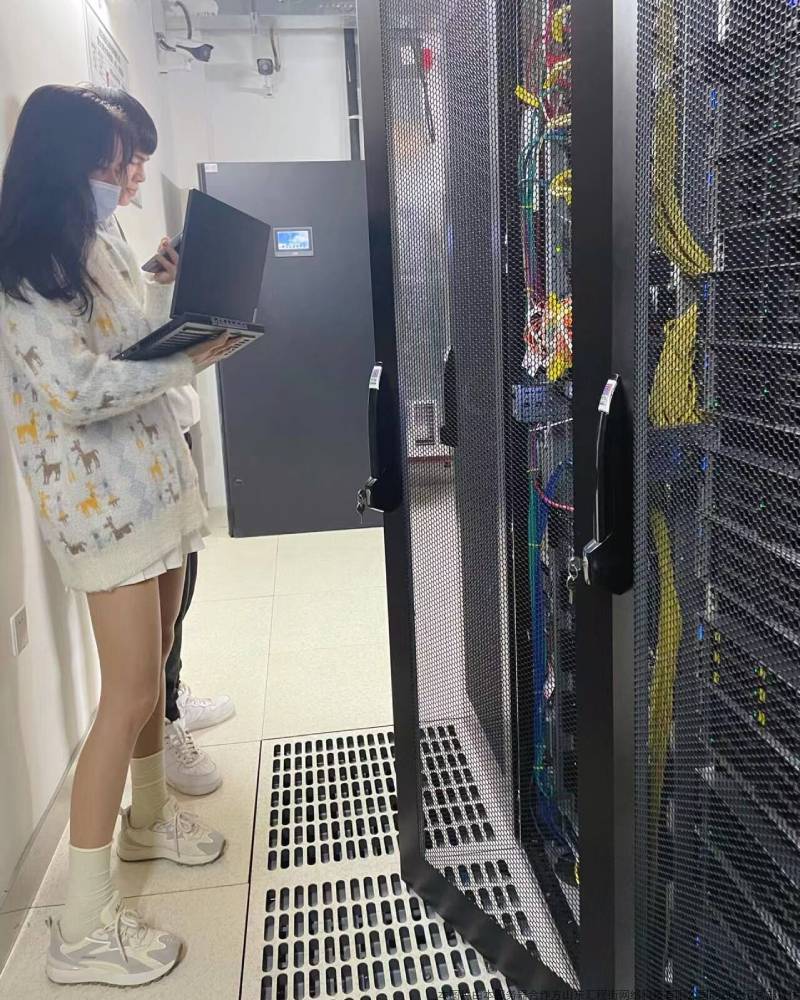 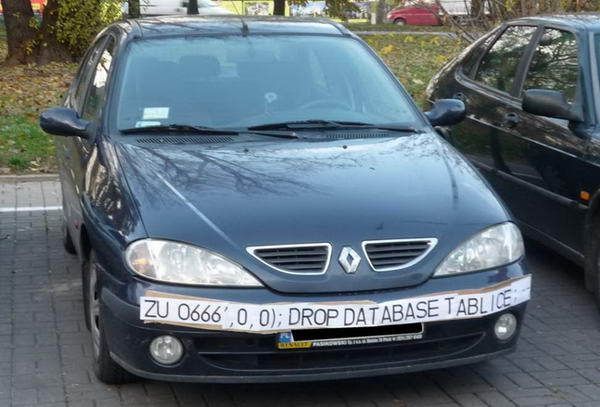 清华大学最新动态
游戏二：AD钙争夺战
游戏规则：
裁判随意喊出动作，同学需要做出相应的动作，
最后听到“抢AD钙”，抢得AD钙者获胜
输者将接受惩罚

本游戏分为4组，共8人
节目三
吉他演奏
游戏三：抢椅子
游戏规则：
参与游戏的同学需随着音乐绕椅子行走，
当音乐停止立即坐到椅子上
每轮淘汰一人，淘汰者出局接受惩罚
最终获胜者获得奖励

本游戏共8人
节目四
《我的歌声里》
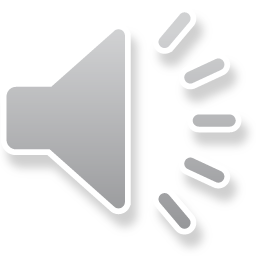 游戏四：吹气球
游戏规则：
规定时间内比赛吹气球，完成数量最多的小组获胜获得奖励
完成数量最少的小组接受惩罚

本游戏每2人一组，每轮4组
节目五
摇
游戏五：踩气球
游戏规则：
同组同学左右脚绑上气球，游戏开始后踩破其他组气球
最后幸存的小组获胜，获得奖励
最先被淘汰的小组需接受惩罚

本游戏每2人一组，每轮3组
游戏六：夹气球
游戏规则：
将气球放置在两人间，需要将共10个气球夹爆，
用时最短的小组获胜，用时最长的小组接受惩罚

本游戏每2人一组，每轮3组
游戏七：井字棋
游戏规则：
双方各一人从起点跑到井字，放下一个棋子后
跑回起点与同组成员击掌后，下一人开始跑向井字，
直到棋子连成一线为止（可以打乱对方棋子）
每组仅3枚棋子

本游戏每2人一组，每轮2组
游戏八：动作大全
游戏规则：
一人做什么动作另一人跟着做什么动作，
A做完某动作，B跟着做某动作（A与B可以随意一个称号，自行确定）

本游戏每2人一组，每轮2组
假期愉快

本周值日生留下值日，其他同学尽快离场